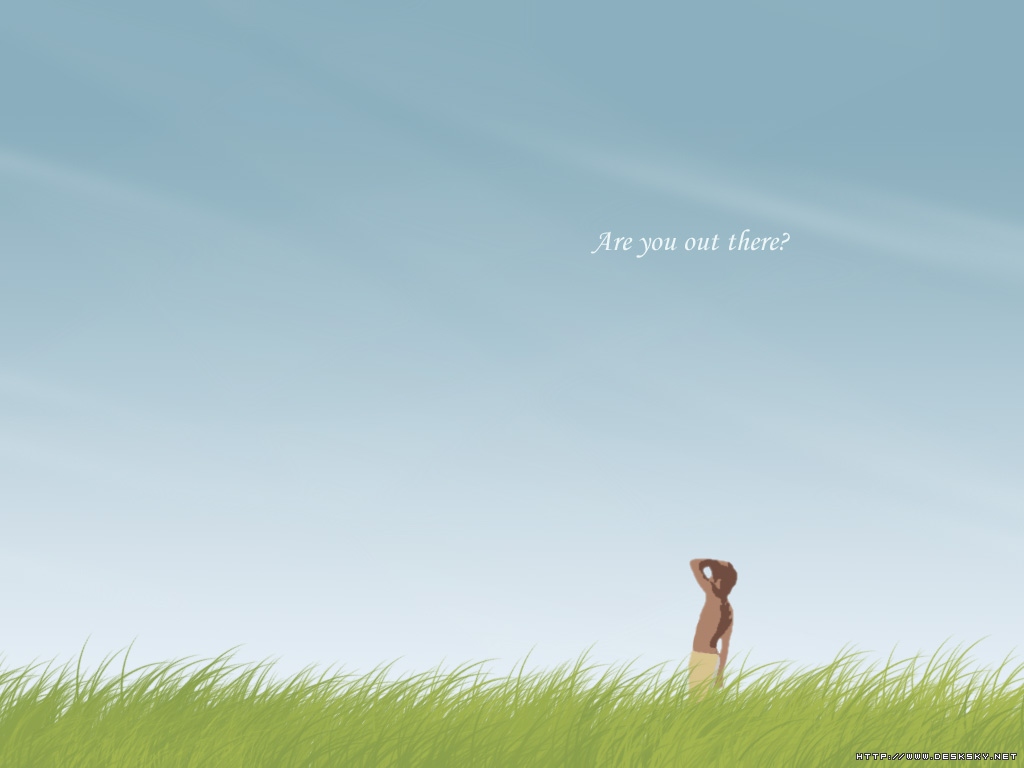 100年度司法保護據點執行報告
彰化地方法院檢察署
彰化地檢司法保護據點簡介
彰化地檢署
據點資源連結
彰化地檢署
轉介服務流程簡介
民眾面洽或以電話方式向據點申請服務
→據點人員受理後協助填寫轉介單
依其所需區分為法律扶助、一般轉介服務、特殊對象轉介
→法律扶助者：
    諮詢→於據點面談諮詢
    已進入法律程序：面談後進一步轉介法扶基金會進行後續服務。
→一般轉介服務：
   由各據點轉介至各類服務提供之窗口
→特殊對象轉介：更生人、馨生人轉介更保犯保
受轉介單位須將處理結果回覆轉介單位
據點服務內容
彰化地檢署
服務成果及績效
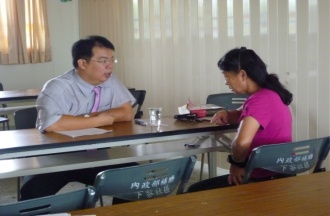 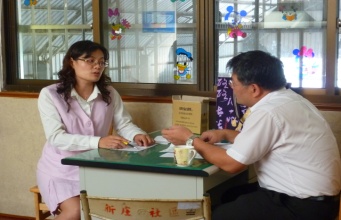 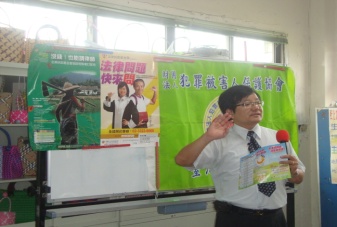 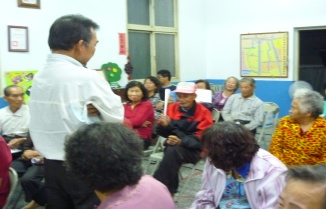 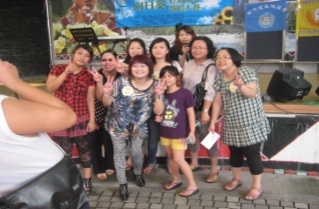 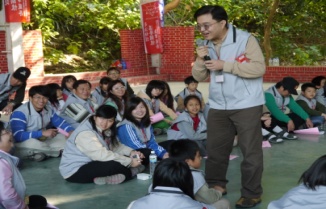 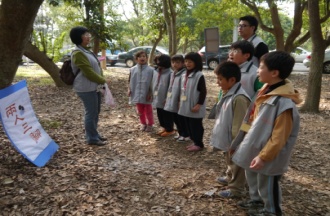 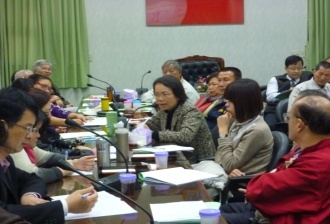 彰化地檢署
司法保護據點之定位與展望


據點本身應為資源轉介者？或是服務提供者？

有別於偵審、矯正工作→公益關懷、修復重建之色彩
     →→要如何與一般社福機構區分？

針對目標對象之需求發展方案，提供相對應之服務
  →外配、偏鄉陪伴學習
  →當事人心理支持
彰化地檢署